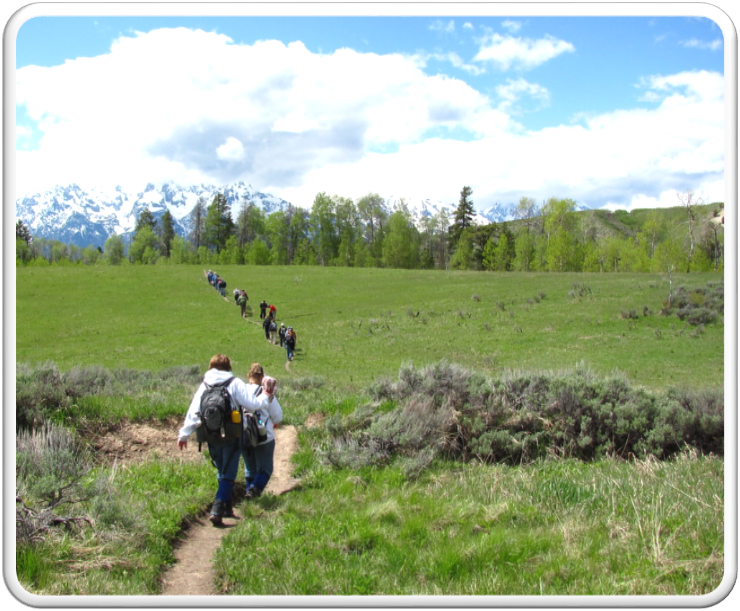 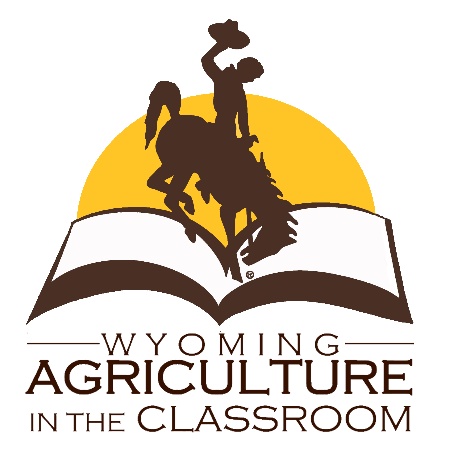 Outdoor Recreation & Tourism
4th Grade
Lesson 4 - Day 1: 
Outdoor Recreation and Tourism –
Past, Present, and Future
[Speaker Notes: The name of the lesson is a link to the Wyoming Agriculture in the Classroom website where the lesson can be downloaded]
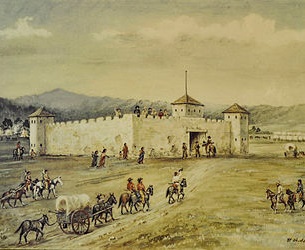 Today’s Challenge:

Students will:
Analyze how outdoor recreation and tourism on Wyoming lands has changed over time, how they may change in the future, and the importance of good stewardship of those lands.

Explain the role of outdoor recreation and tourism on Wyoming’s economy and culture.
This Photo by Unknown Author is licensed under CC BY-SA
[Speaker Notes: This is the focus of today’s lesson.]
Vocabulary:
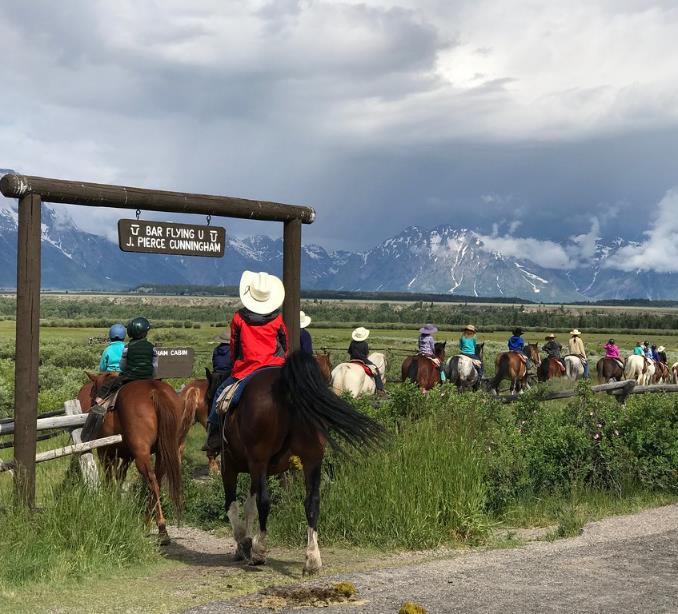 Capitalize – take the chance to gain advantage from
Culture – a way of thinking, behaving, or working that exists in a place or organization
Economy – financial system of interaction and exchange
Opportunity – a set of circumstances that makes it possible to do something
Revenue – money that is made by or paid to a business or an organization
Tourism – the activity of traveling to a place for pleasure that can generate revenue from the enjoyment of Wyoming’s land and/or resources
This Photo by Unknown Author is licensed under CC BY-SA-NC
[Speaker Notes: These are the new vocabulary words for this lesson.  You may need to adjust this list according to the needs of your students.]
Highlights from our last lesson:

Think back on:

Natural wonders created by erosion

Activities available at the natural wonders
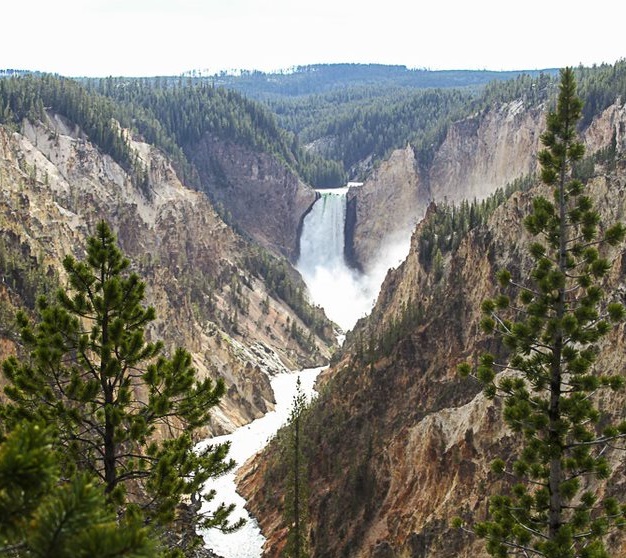 [Speaker Notes: Look back on the previous lesson and review the key ideas.]
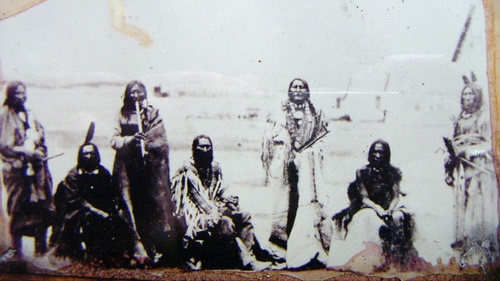 Day 1
This Photo by Unknown Author is licensed under CC BY-SA-NC
[Speaker Notes: Treaty of Ft. Laramie, 1868]
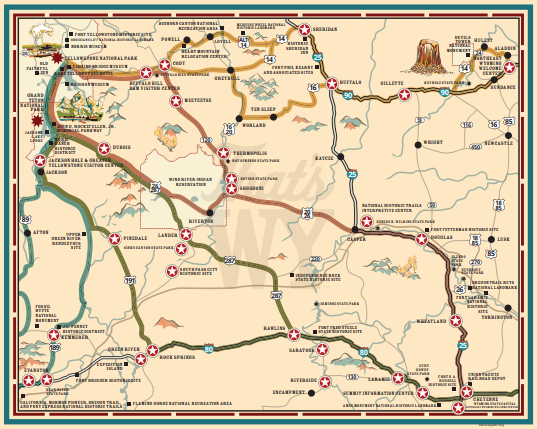 How are the following pictures different from what we experience today?
Comparing Wyoming 
Historical Places:  
Then and Now
[Speaker Notes: Procedure #1]
Wyoming Historic Places: Then and Now
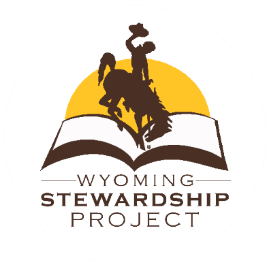 Photo Credits: 
Wyoming State Historic Preservation Office
American Heritage Center, University of Wyoming
US National Park Service
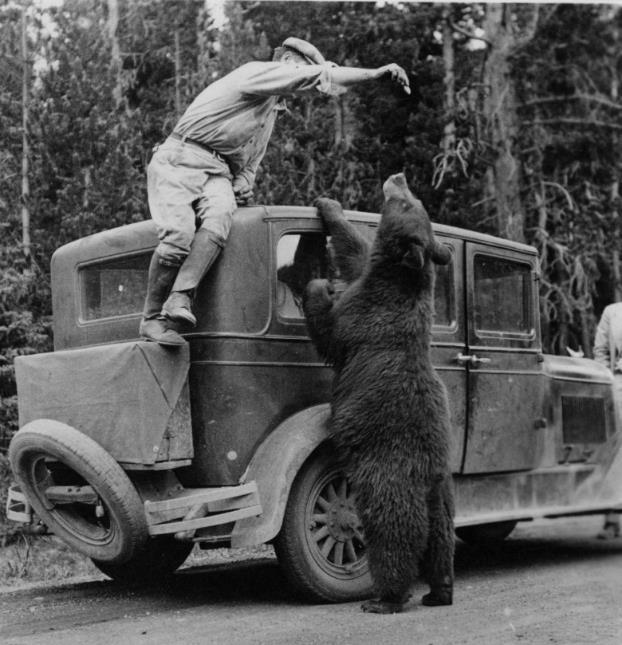 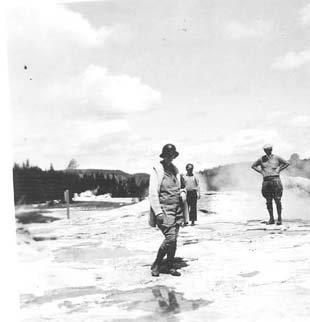 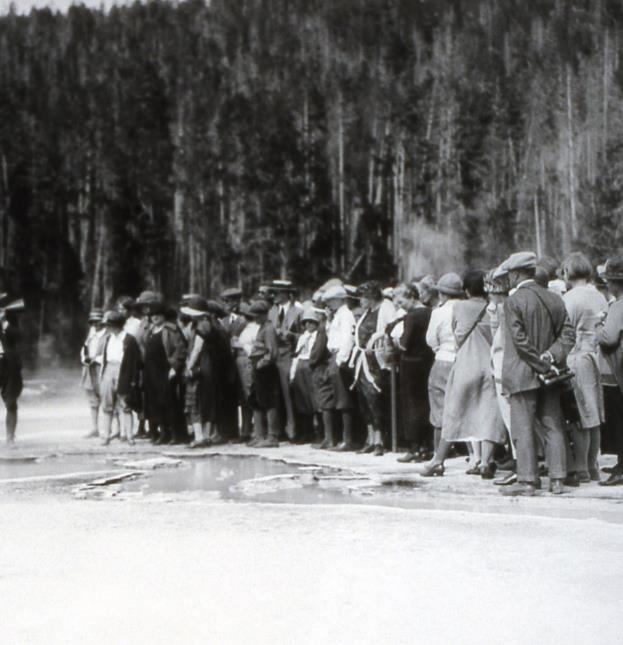 Yellowstone Then
[Speaker Notes: http://digitalcollections.uwyo.edu/luna/servlet/detail/uwydbuwy~1~1~319859~185827:Feeding-the-bear,-Yellowstone-Natio?qvq=q:yellowstone&mi=57&trs=723]
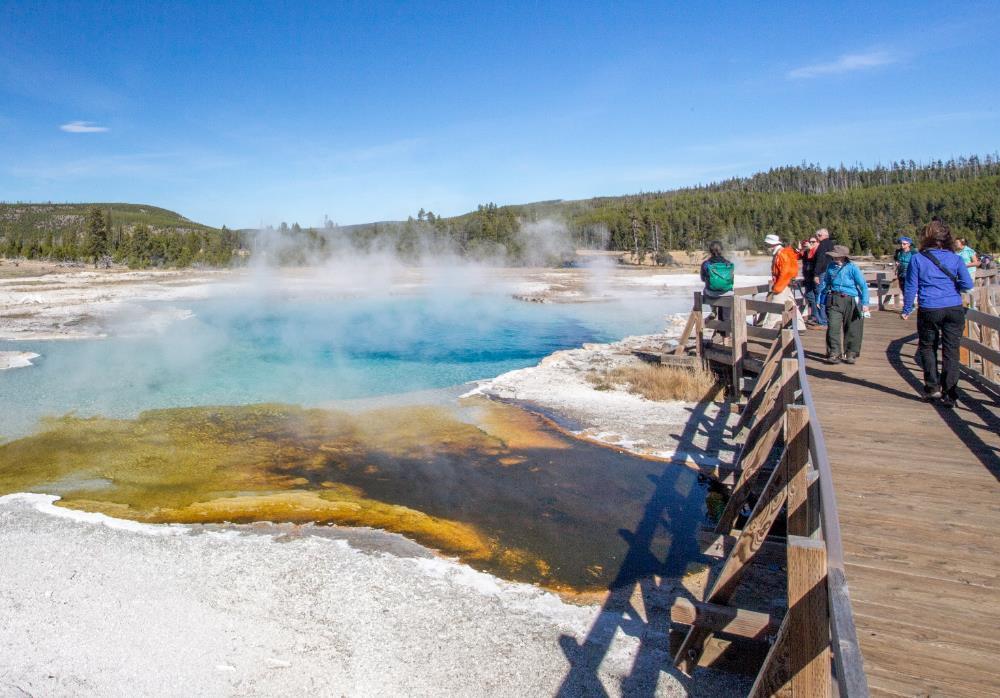 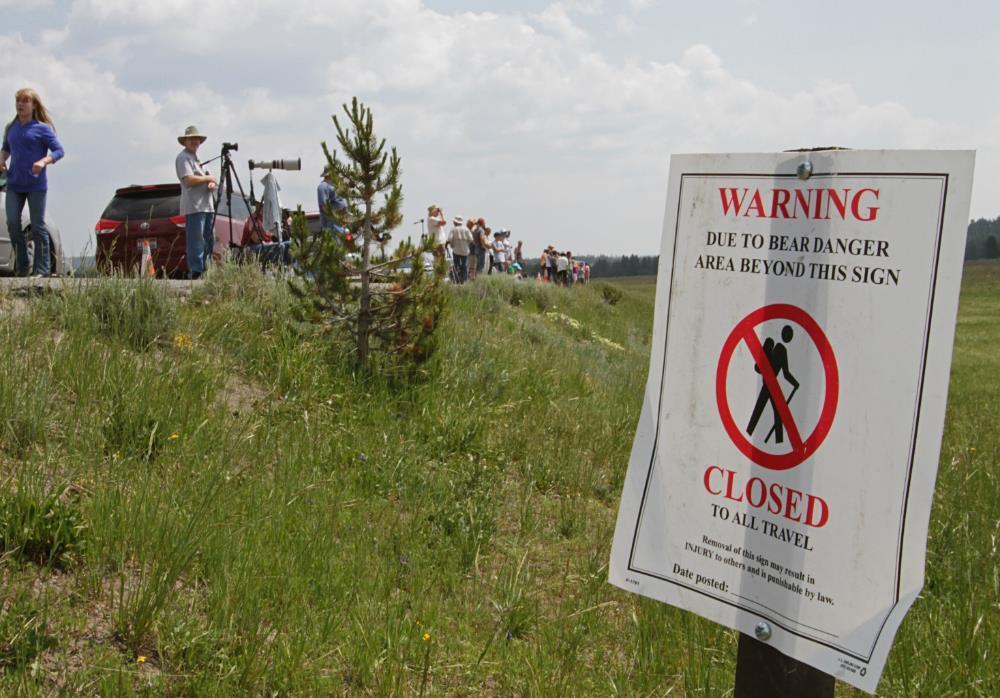 Yellowstone Now
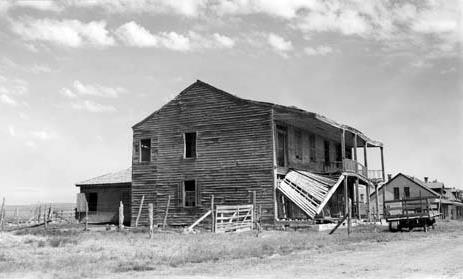 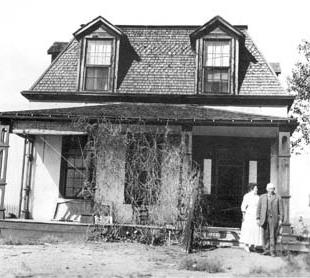 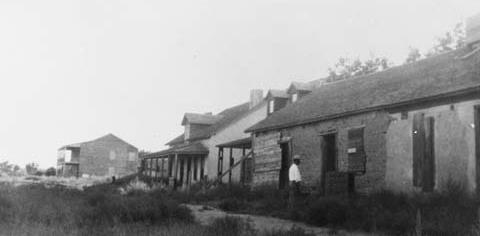 Fort Laramie Then
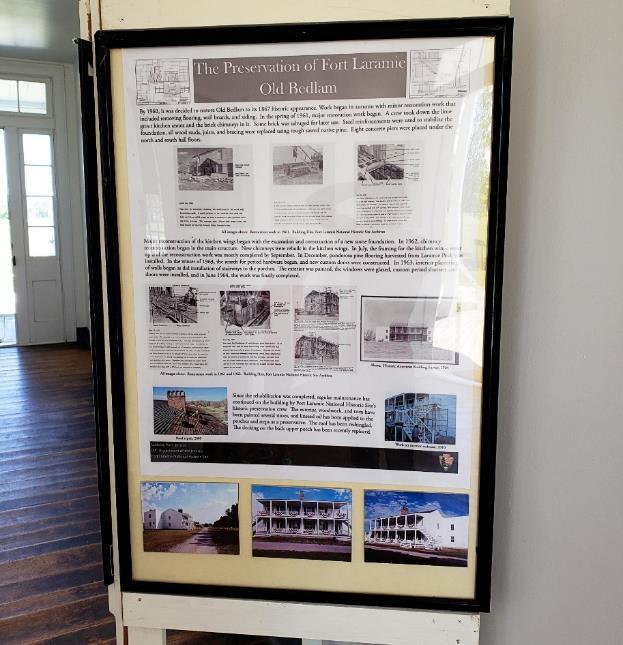 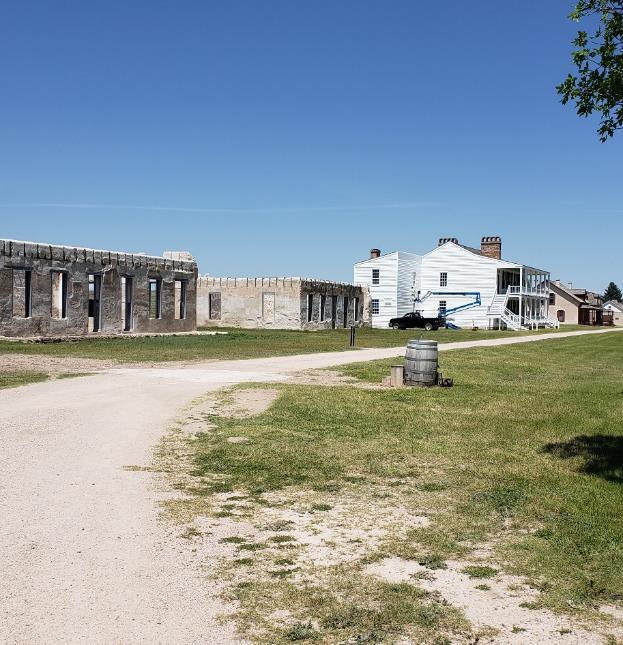 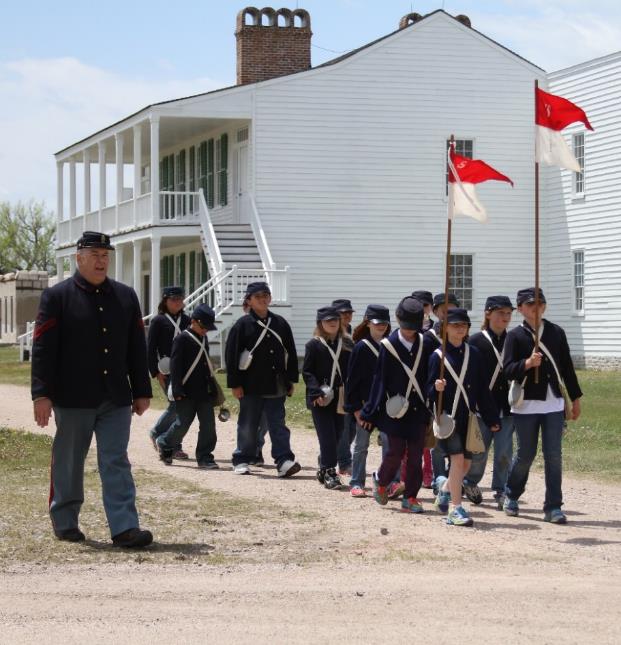 Fort Laramie Now
[Speaker Notes: http://www.wyomingtalesandtrails.com/ftlar3a.html]
What are the differences you noticed?
Yellowstone National Park
Fort Laramie
[Speaker Notes: Procedure #2: You can collect student thoughts on this slide.]
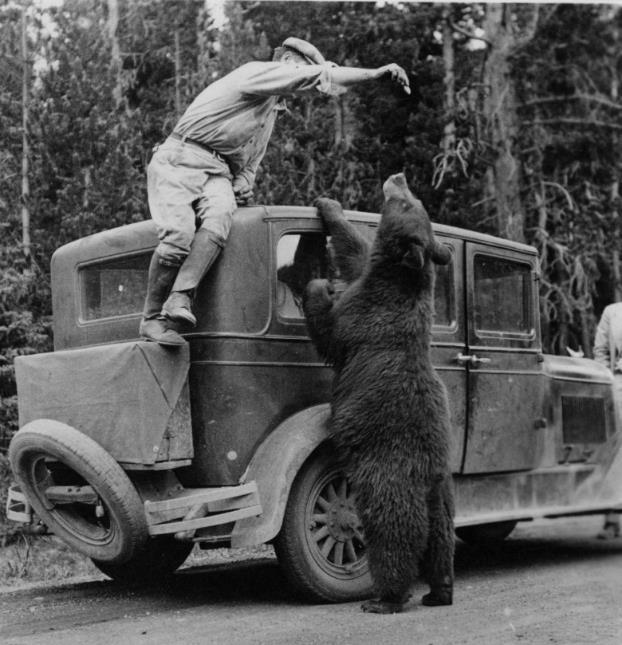 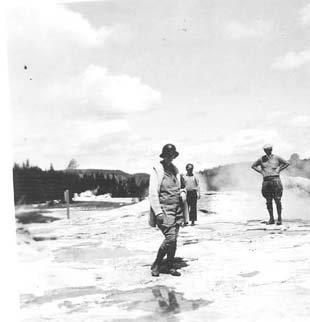 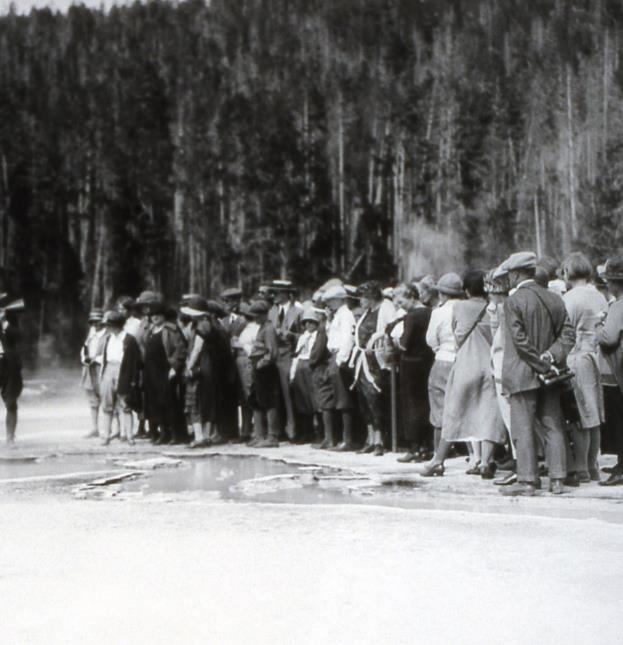 Yellowstone Then
[Speaker Notes: Procedure #2: Yellowstone National Park slide]
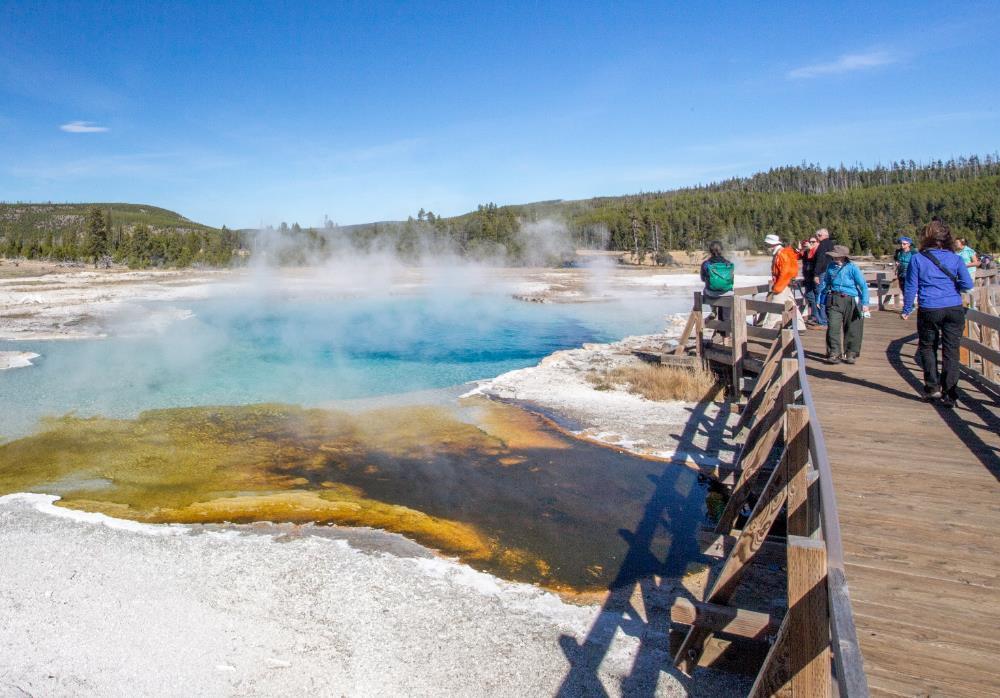 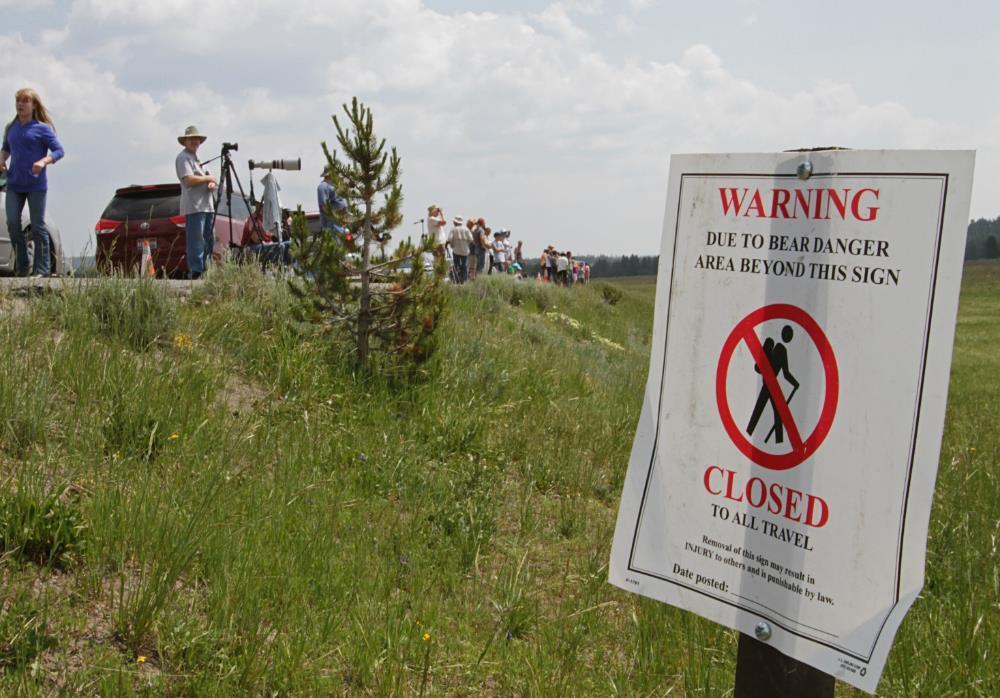 Yellowstone Now
[Speaker Notes: Procedure #2: Yellowstone National Park slide]
Let’s Discuss
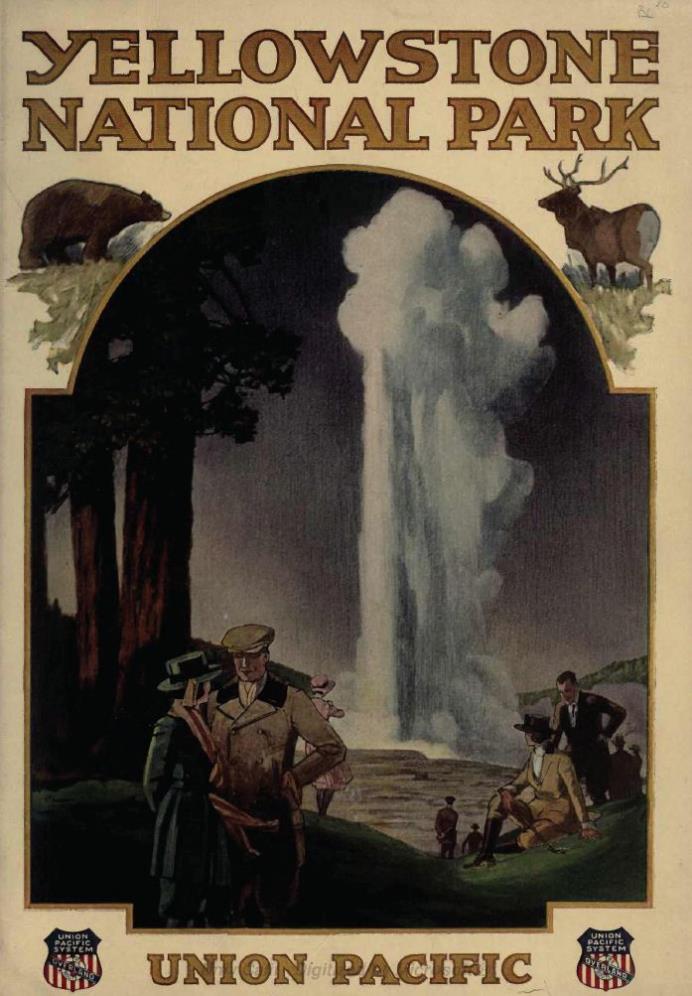 Yellowstone National Park: 
Then and Now

How did the pictures differ from each other?
Has the land changed?
Is the management of the land in the present-day picture different from the historical picture?  How?
Why would this change happen? What is the cause-and-effect relationship?
This Photo by Unknown Author is licensed under CC BY-SA
[Speaker Notes: Procedure #2]
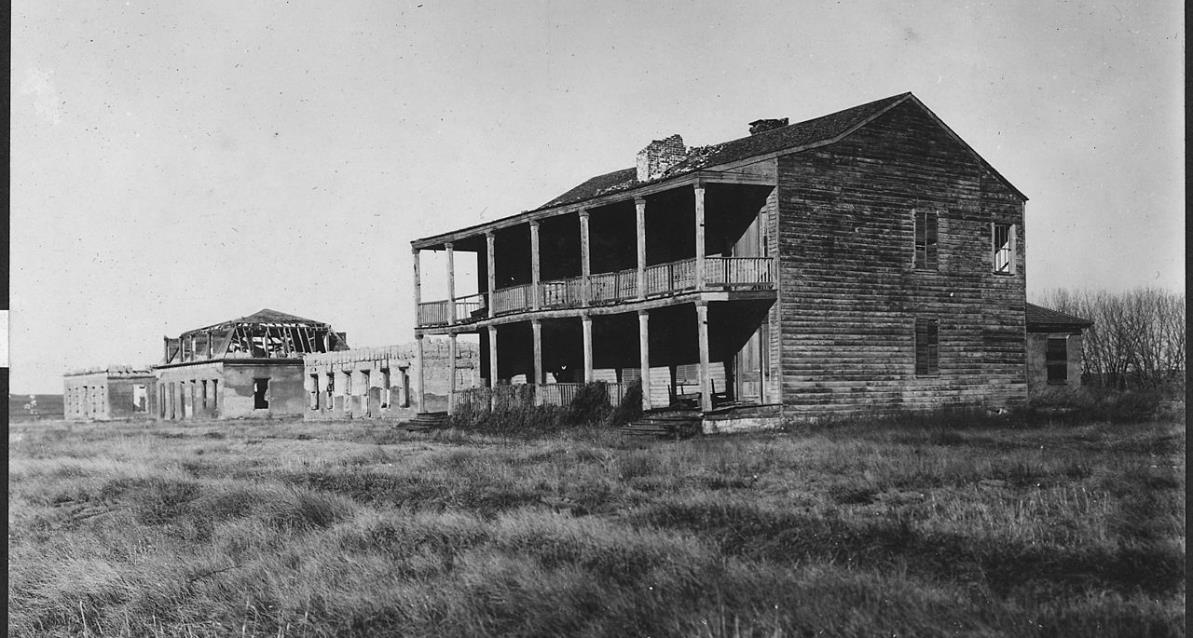 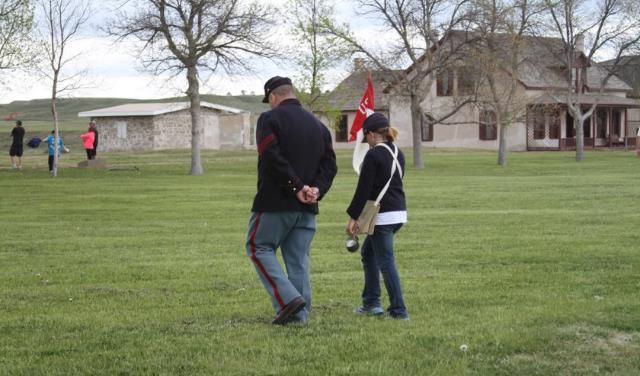 This Photo by Unknown Author is licensed under CC BY-SA
Different public lands are managed in different ways so current and future generations can enjoy them.
Visitors to Wyoming
What do you notice?
Do you see any surprising information?
Is management of these areas important for future generations?

How might business and private property owners be affected by the increase of the number of visitors to Wyoming?
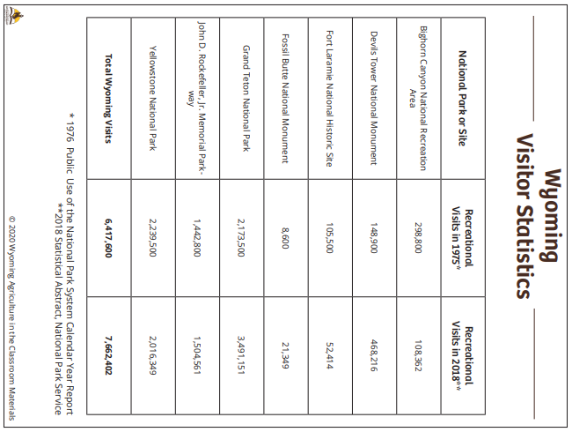 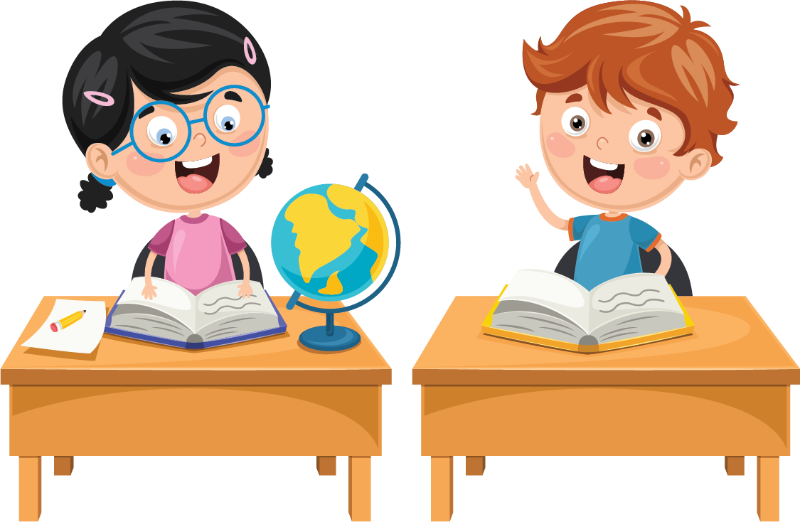 Wyoming Visitor Statistics resource link
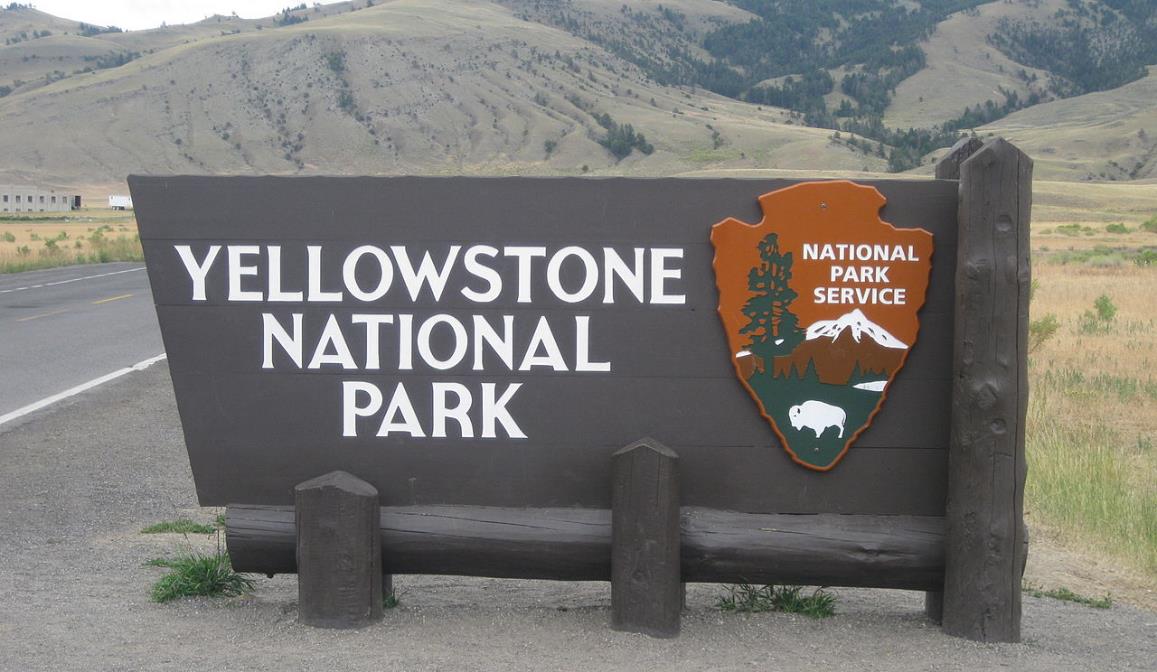 Thinking Ahead:
 
What will Yellowstone look like in 100 years?
Draw a picture showing your idea of Yellowstone in the future.
Write a caption under your illustration that supports this idea.
This Photo by Guerillero is licensed under CC BY-SA-NC
We are stewards entrusted with the responsible development, care, and use of our public lands to benefit current and future generations.
Thinking Ahead:
 What will Fort Laramie look like in 100 years?

Draw a picture showing your idea of Fort Laramie in the future.

Write a caption under your illustration that supports this idea:
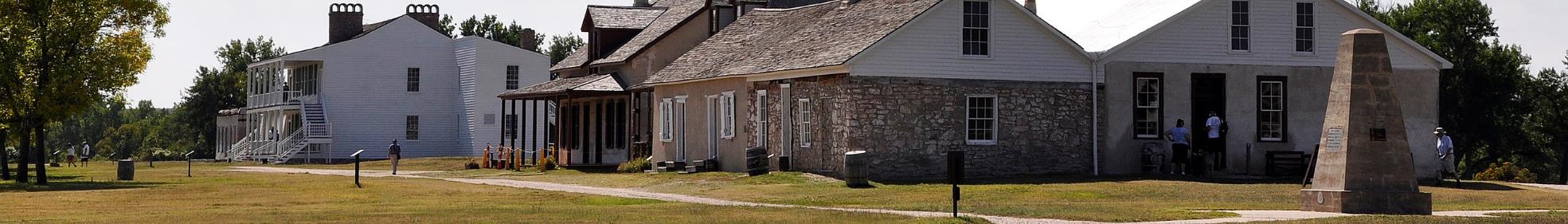 This Photo by Unknown Author is licensed under CC BY-SA
We are stewards entrusted with the responsible development, care, and use of our public lands to benefit current and future generations.
[Speaker Notes: Day 1/Procedure #8]
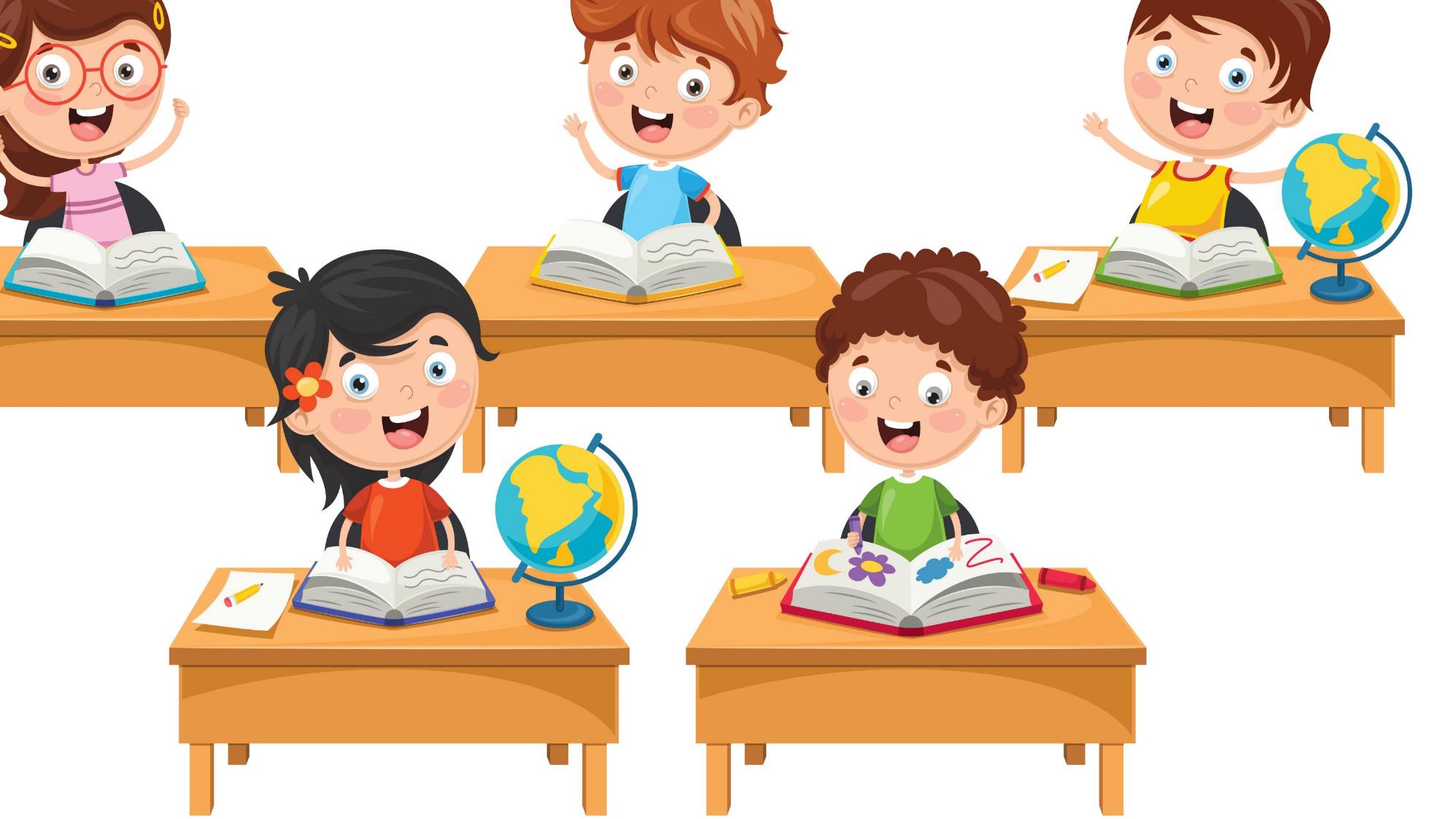 Let’s Discuss
How do your pictures compare?
How might stewardship for future generations be the same or different in Yellowstone and Fort Laramie?
[Speaker Notes: Day 1/Procedure #9]
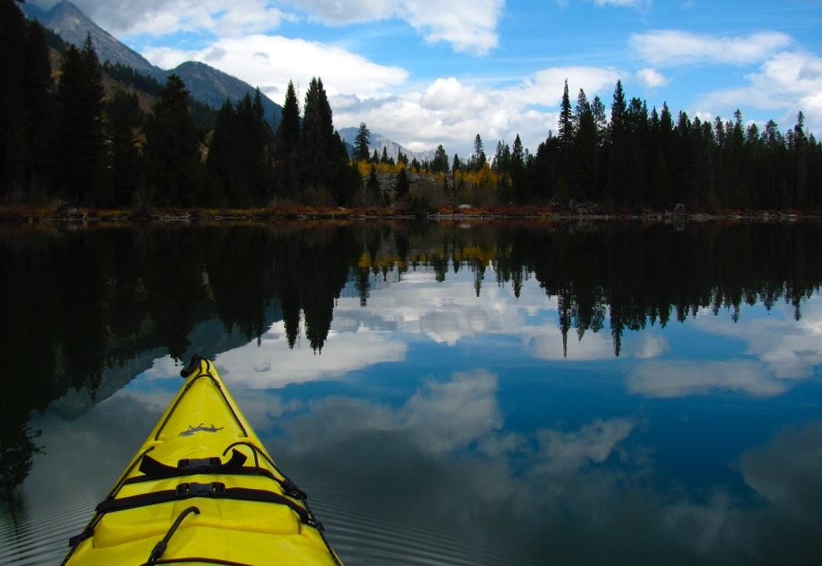 What did we learn from today’s challenge?
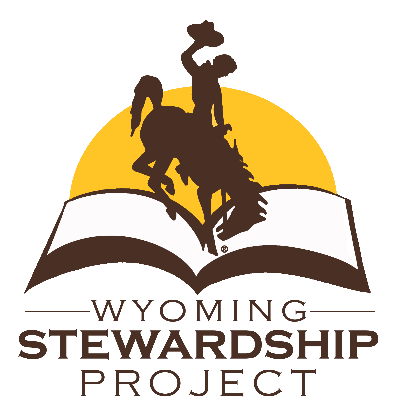 [Speaker Notes: Provide the students an opportunity to explain their learning.]